메가마트
*지원자격
  - 정규 4년제 대학졸업 이상 학력 소지자
  - 2022년 2월 졸업예정자 및 기 졸업자
  - 병역필 또는 면제자로 해외여행 및 건강상 결격사유가 없는 자

*서류접수기간
  - 2021.09.23(목)~10.05(화)

*전형절차 : 서류전형 → 인성검사/역량 포트폴리오 → 실무팀장면접 → 경영진면접 → 채용검진 
  ※ 상기 전형절차는 회사 사정에 의해 일부 추가, 축소 또는 변경될 수 있습니다.

*서류접수 방법 : 농심그룹 채용홈페이지를 통한 온라인 접수
  ※ 서류접수 마감일에는 접속자가 집중되오니 이점 감안하여 입사지원해주시기 바랍니다.

*기타사항
  - 농심그룹 내 회사별 중복지원이 가능합니다. 
  - 입사지원서 내용이 허위임이 판명될 경우 합격을 취소합니다.
  - 국가보훈대상자는 관련법에 의거 우대합니다.
  - 현주소와 전화번호, E-mail은 연락 가능한 곳으로 정확히 기재바랍니다.
  - 공통 모집으로 입사 후 전원 매장영업 직군에 배치되며, 일정기간 영남권(부산) 점포 근무 후
     적성 및 T/O에 따라 지원분야 (매장영업/MD/지원)에 배치됩니다. (사택 제공)
  - 온라인 채용 상담

                   메가마트 채용에 궁금한 점을 남겨주시면               
                   인사담당자/실무자가 답변을 달아드립니다!    (링크 : https://padlet.com/megamart_recruit/s6f3cmqaorp0das)


*입사지원 문의
  - 메가마트 : 02)820-8632 (recruit@megamart.com)
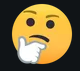